Studiehulp 3.10
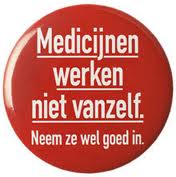 Medicijnen



E. Flink 2013
1. Op het etiket van het geneesmiddel moet de houdbaarheidsdatum vermeld staan.



Onjuist. Staat op doosje en/of de strip.
2. Bij ieder geneesmiddel moet een bijsluiter aanwezig zijn.



Juist.
3. Geneesmiddelen voor inwendig gebruik zijn voorzien van een wit etiket met een blauwe streep.


Onjuist. Gewoon wit etiket.
4. Medicijnen met een causale werking pakken de oorzaak van de ziekte niet aan.



Onjuist. Causaal = oorzakelijk.
5. Een placebo is ook een geneesmiddel.




Onjuist. Nepmedicijn.
6. Een tablet wordt altijd enteraal toegediend.




Juist.
7. Een zetpil wordt enteraal toegediend.




Juist. Niet altijd, alleen als die rectaal wordt toegediend. Vaginaal niet.
8. Tabletten zijn te herkennen aan de rechte kant.




Juist.
9. Dragees worden onder andere gegeven om de slechte smaak van het medicijn te camoufleren. 



Juist.
10. Een reden om een zetpil voor te schrijven is om de maagwand niet aan te tasten.



Juist.
11. Een crème moet op de huid worden aangebracht en trekt er dan vanzelf in.

Onjuist.

Crème bevat water en vet met hierin opgeloste poeder, die kan je wel in de huid wrijven.
Zalf bestaat uit vet met hierin opgeloste poeder, deze kan je niet in de huid wrijven. Het ingezalfde lichaamsdeel moet je verbinden.
12. Neusdruppels worden ook voorgeschreven bij oorpijn.


Juist.
13. Een strooipoeder is een voorbeeld van een lokale toedieningsvorm.



Juist.
14. Cumulatie is een ophoping van afvalstoffen in de lever.


Onjuist.
Ophoping van medicijnen in het lichaam.
15. De betekenis van resistent is overgevoeligheid voor het medicijn.


Onjuist. 
Bij resistentie is er een weerstand opgebouwd tegen het medicijn en daardoor onwerkzaam is.
16. Er is sprake van verslaving als men lichamelijk afhankelijk is van een bepaald medicijn.


Onjuist.
Kan ook geestelijke afhankelijk zijn.
Basiskennis Quiz.
1. Bij welke middelen is een oplaaddosis gebruikelijk?
	A. prednison B. anticoagulantia C. digoxine D. antidepressiva
1. A en C zijn juist. 
Prednison heeft een middellange halfwaardetijd (een vergelijkbaar middel als dexamethason heeft een lange halfwaardetijd). 
Digoxine bindt zich snel en intensief aan weefsels en wordt traag uitgescheiden. Dat maakt het wenselijk om bij patiënten die niet eerder digoxine gebruikten, te beginnen met een ‘oplaaddosis’. Daarnaast is het bij sommige aandoeningen, zoals boezemfibrilleren met hoge frequentie, belangrijk snel te starten met behandelen.
5. Bij welk middel kan hypertensie optreden als ‘reboundeffect’?
	A. haloperidol (Haldol®, antipsychoticum) B. clonidine (Catapresan®, antihypertensivum) C. diazepam (Valium®, benzodiazepine) D. methylfenidaat (Ritalin®, stimulantium)
5. B is juist. 
Clonidine is een middel tegen hypertensie, ook wel gebruikt bij de behandeling van (moeilijk te behandelen) pijn en bij onthoudingsverschijnselen na het staken van opiaten. Bij stoppen met het middel kan de hypertensie in ernstige mate weer (tijdelijk) terugkeren.
6. Als er steeds meer van een geneesmiddel nodig is, bijvoorbeeld bij (langdurig) gebruik van morfine, spreken we van verslaving. 
	A. Juist B. Onjuist
6. Onjuist. 
Door fysiologische reacties met name in de lever kan het zijn dat meer van een middel nodig is om hetzelfde effect te krijgen. (Dit heeft ook te maken met up-regulatie: een hogere receptorenactiviteit). Er is dan sprake van tolerantie.